PEMPAL Moskva 23. – 25. listopada 2019.Izlaganje o računskom planu državnog proračuna Albanije
Alma Beja
Glavna rizničarka
Ministarstvo financija i gospodarstva
alma.beja@financa.gov.al
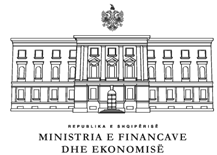 Glavne karakteristike računskog plana/proračunske klasifikacije državnog proračuna
Računski plan Albanije jedinstven je za sve jedinice opće države (središnja država, lokalna samouprava, izvanproračunski fondovi)

Proračunska klasifikacija integrirana je/objedinjena s računskim planom. Sve transakcije izvršenja proračuna i financijske transakcije obračunavaju se u istoj strukturi proračuna u kojoj se planira odnosni proračun.

Svi izvještaji (financijski, statistički, proračunski itd.) proizlaze iz strukture proračunske klasifikacije/računskog plana. Nema potrebe za tablicama s mapiranjem između proračunske klasifikacije i računskog plana.

Jedinstveni proračunska klasifikacija/računski plan uvedeni su 1993. (kad je riznica osnovana). Glavno unaprjeđenje 2008. provedbom AGFIS-a kojim su se dodali novi segmenti. Ažuriranja se nisu provodila često (uglavnom detaljnih oznaka u postojećim klasifikacijama/segmentima)
Struktura segmenata računskog plana/proračunske klasifikacije Albanije
Primjenjuje se višedimenzionalni računski plan, čime se osigurava financijsko upravljanje i izvještavanje o zahtjevima albanske opće države.
Definicijom računskog plana obuhvaćene su sljedeće financijske informacije:
Glavni razredi ekonomskog segmenta
Sredstva (1. razred)
Održiva imovina (2. razred)
Inventar računa i proizvodnja u procesu (3. razred)
Račun treće strane (4. razred)
Financijska imovina (5. razred)
Rashodi (6. razred)
Prihodi (7. razred)
Financijski rezultati godine (8. razred)
Pitanja i planovi u pogledu revizije/unaprjeđenja postojećeg računskog plana/proračunske klasifikacije
Provedba obračunskih osnova (IPSAS) temeljit će se na potrebi da se postojeći računski plan/proračunska klasifikacija revidiraju ili unaprijede. Iako je postojeći albanski računski plan gotovo u skladu s metodologijom obračunskog računovodstva (očekujemo male revizije/poboljšanja), postojat će potreba za modifikacijom višestrukih poslovnih procesa. 

Procjena postojećeg računskog plana Albanije provest će se neposredno nakon što Ministarstvo financija i gospodarstva Albanije donese odluku o tome koji će IPSAS provesti.